Десант Добра - эффективная площадка для диалога в регионах
7
Дорожные карты
регионов
по улучшению доступа редких  пациентов к терапии в регионах
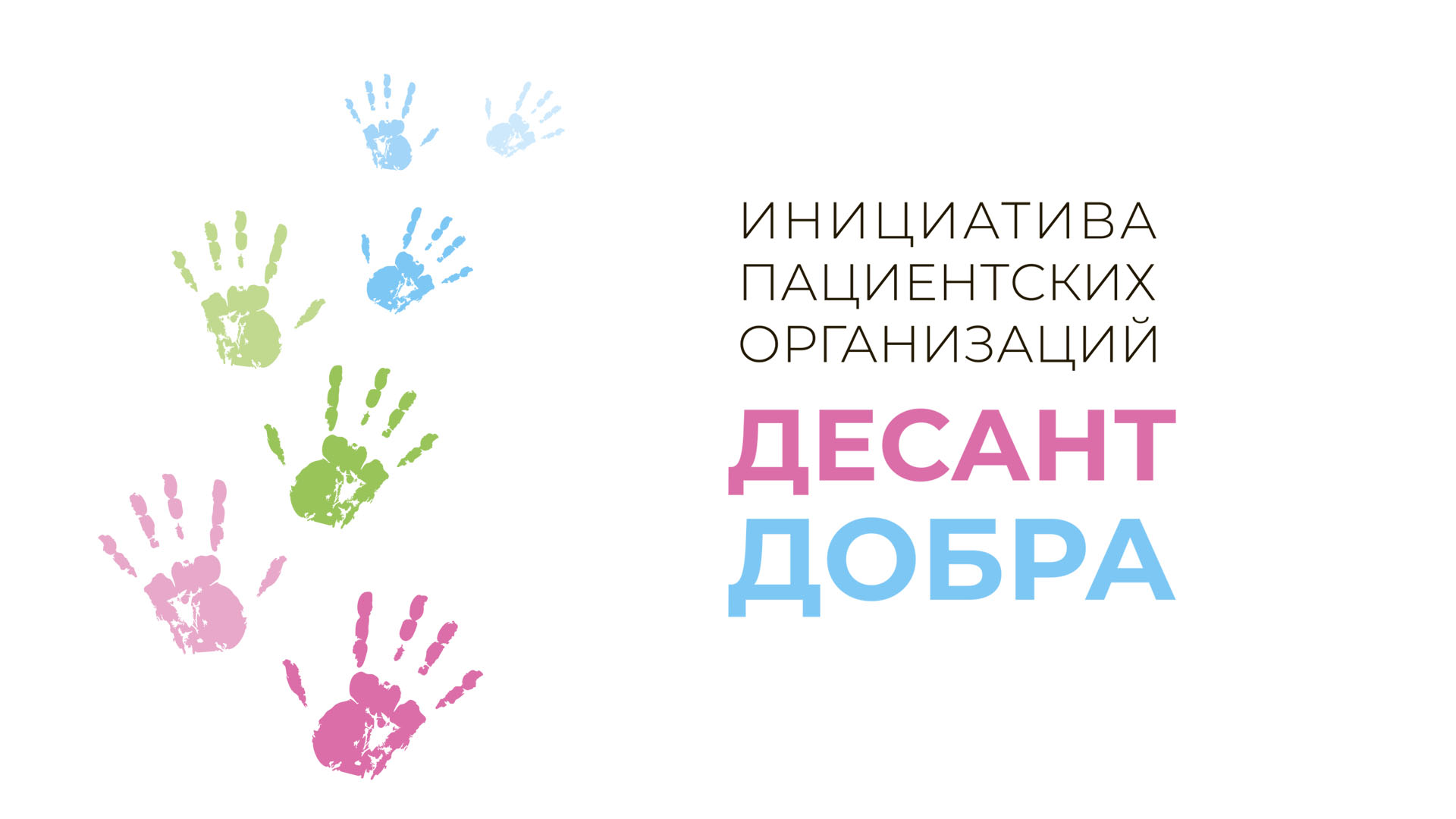 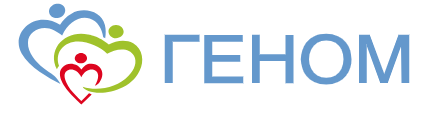 100
Орфанные центры
пациентов получили консультации федеральных экспертов
обсуждаются в 3-х регионах
45
Новые форматы
«стационар 1 дня» и 
открытый разговор с юристом
региональных экспертов приняли участие в образовательных сессиях
Орфанный центр экспертизы – эффективный инструмент пациент-ориентированного здравоохранения
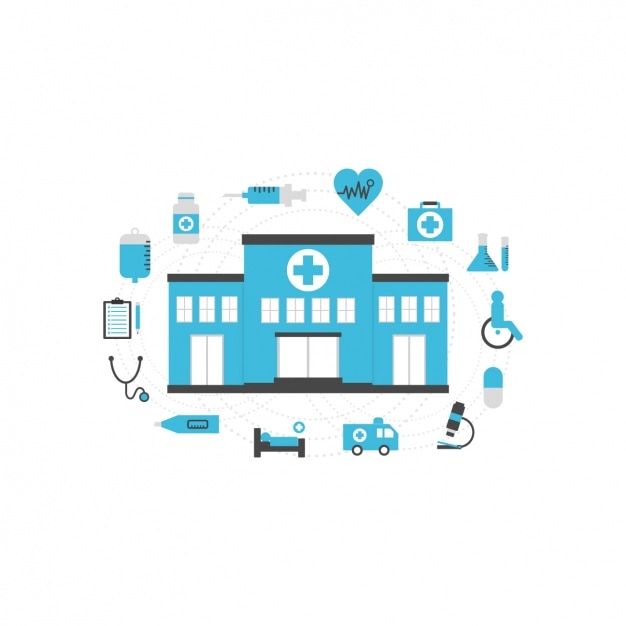 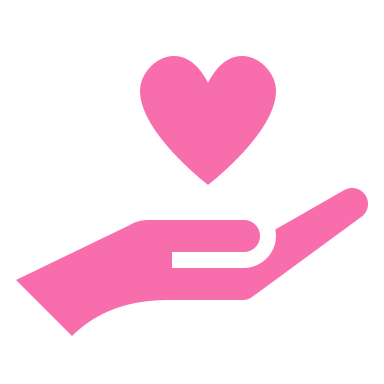 динамическое наблюдение за эффективностью лечения редких пациентов
повышение приверженности пациента терапии
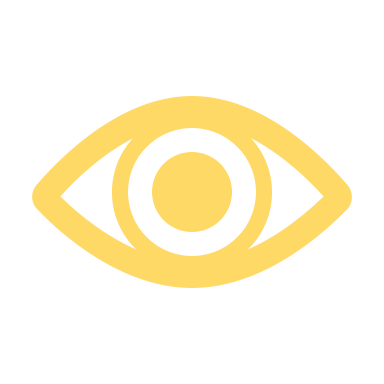 развития коммуникационных каналов в междисциплинарном звене
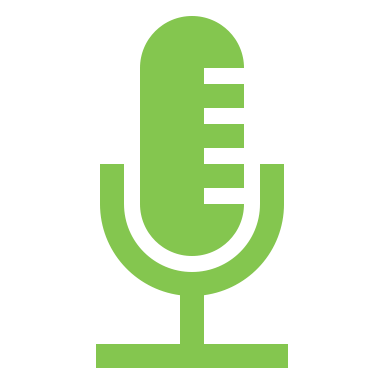 развитие образовательных программ для врачей по орфанному профилю
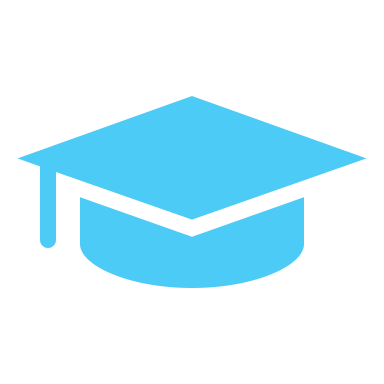 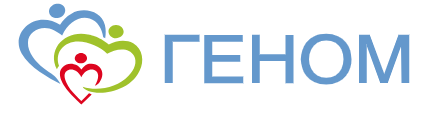 Стационар одного дня: повышаем качество жизни пациента уже сегодня!
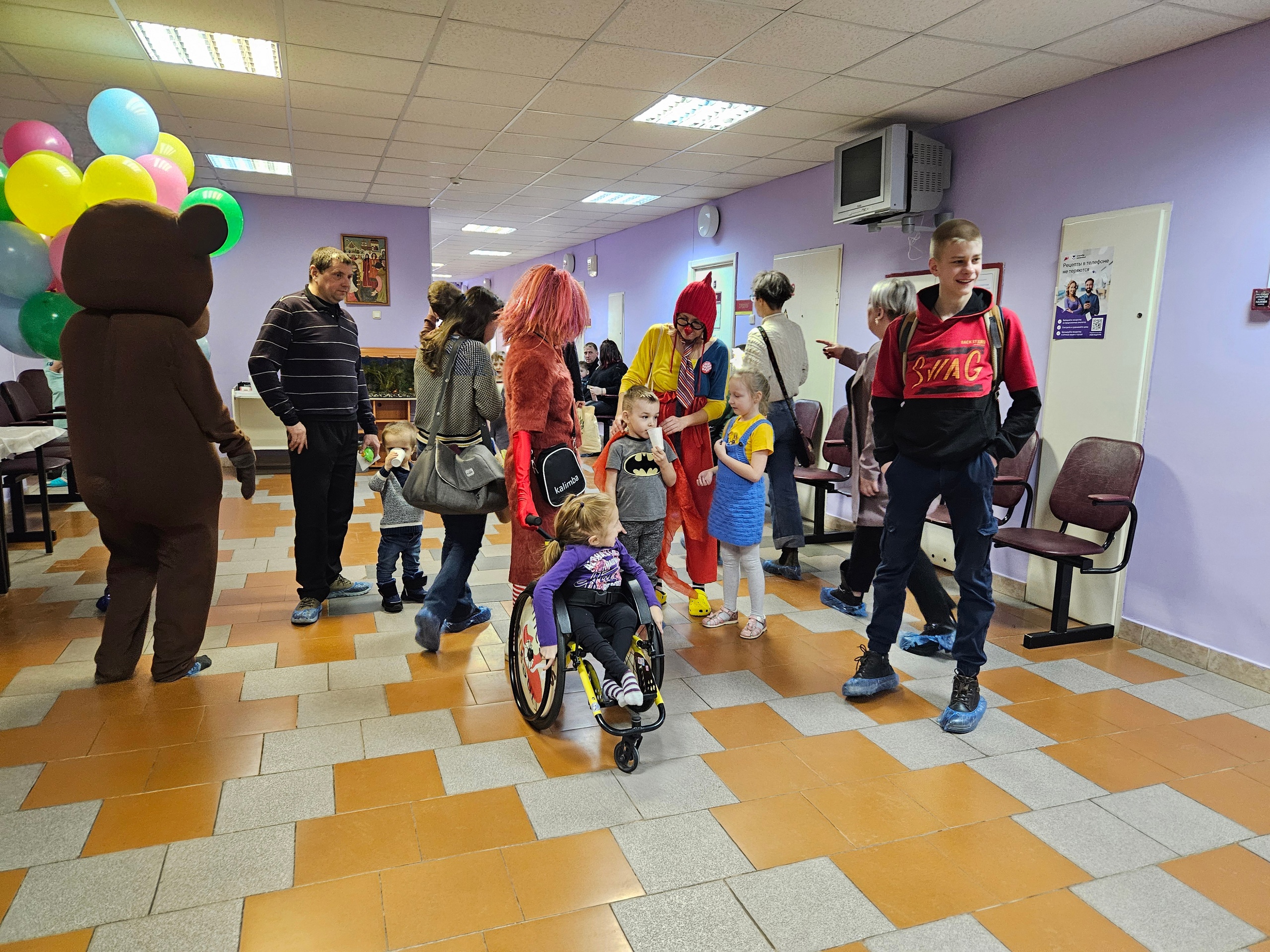 Команда узкопрофильных специалистов на базе 1 ЛПУ
Обследование пациентов по группам заболеваний 3-4 раза в год
Комплексное ведение пациента
Высокое качество жизни
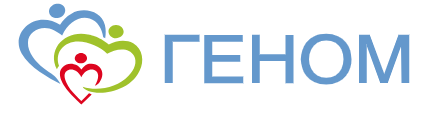